CHÀO MỪNG QÚY THẦY CÔ GIÁO &  CÁC EM ĐẾN VỚI TIẾT HỌC
MÔN: SỐ HỌC LỚP 6

Giáo viên: VÕ THỊ NHƯ THẢO
Tập hợp các số nguyên
Phép cộng và phép trừ số nguyên
CHƯƠNG III
SỐ NGUYÊN
Quy tắc dấu ngoặc
Phép nhân số nguyên
Phép chia hết. Ước và bội của một số nguyên
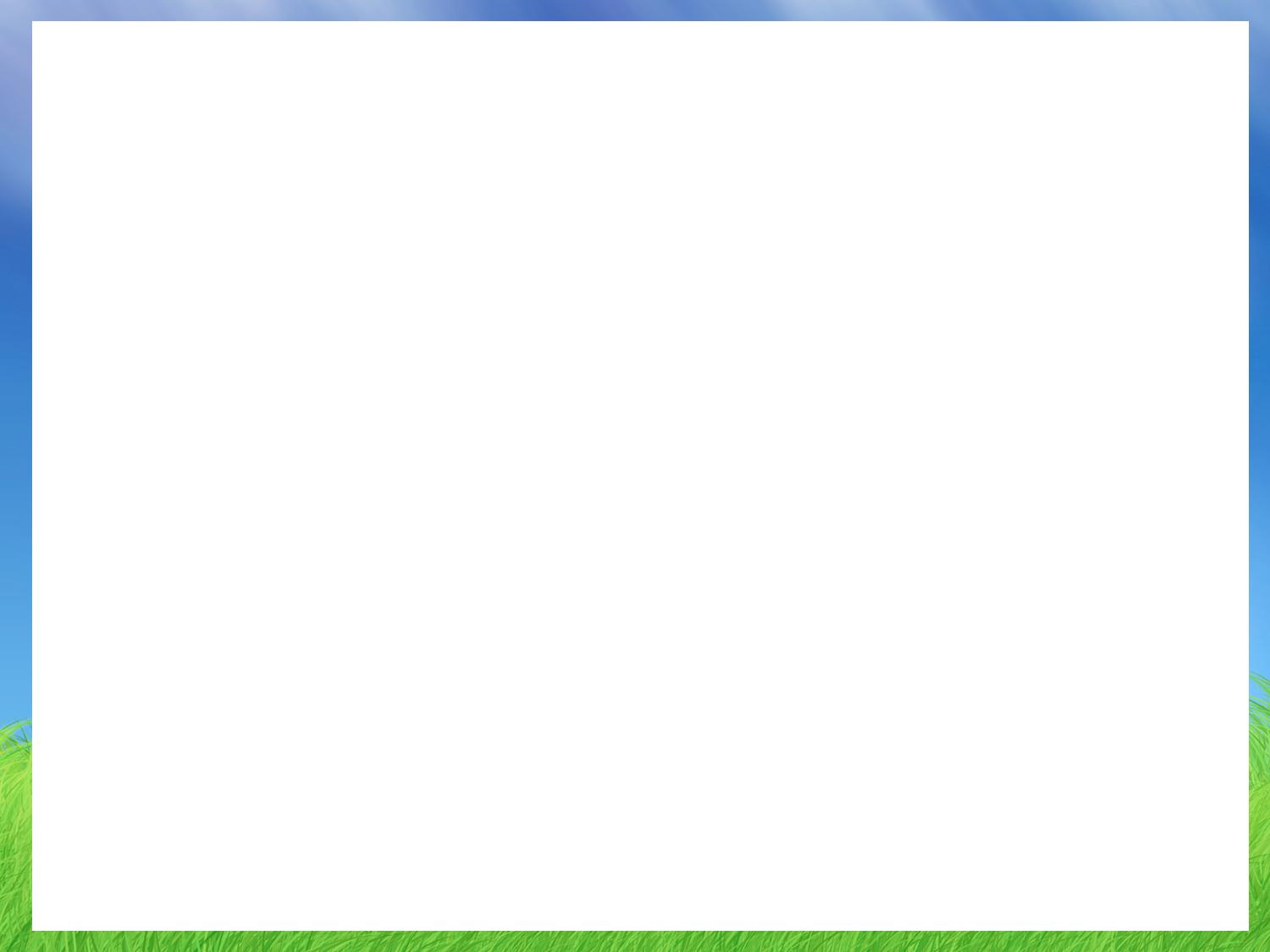 Bài 13 . TẬP HỢP CÁC SỐ NGUYÊN (Tiết 1)
1. Làm quen với số nguyên âm
HĐ1
Số -3 đọc là “âm 3”. Tương tự hãy đọc các số âm mà em thấy trên bản đồ thời tiết (H 3.1) và trên chiếc nhiệt kế (H3.2)
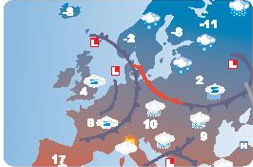 -8
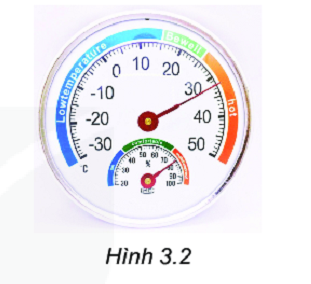 -11
-8
-2
-2
2
4
9
10
9
17
Hình 3.1
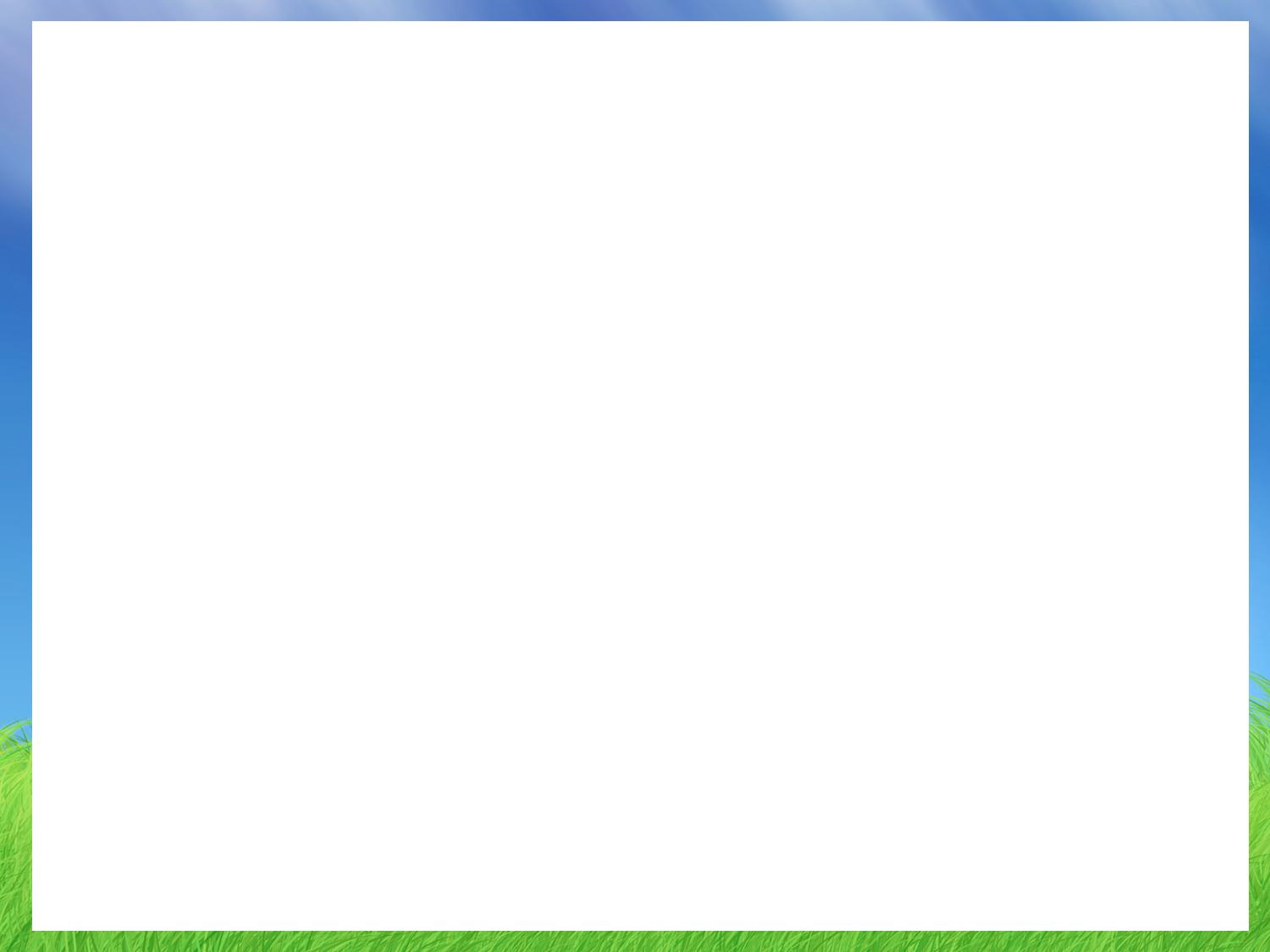 1. Làm quen với số nguyên âm
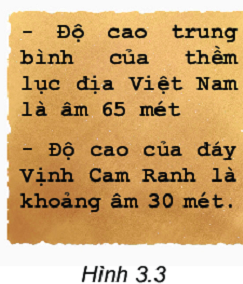 HĐ2
Bằng cách sử dụng dấu “-”, hãy viết các số âm được nói đến trong hình 3.3.
Bài 13. TẬP HỢP CÁC SỐ NGUYÊN (Tiết 1)
Luyện tập 1: a) Viết ba số nguyên dương và ba số nguyên âm?
                     b) Hãy đọc các số mà em đã viết?
Bài 13. TẬP HỢP CÁC SỐ NGUYÊN (Tiết 1)
CÁC EM THEO DÕI CÁC BỨC TRANH DƯỚI ĐÂY VÀ ĐỌC NHIỆT ĐỘ, ĐỘ CAO… CÓ TRONG HÌNH NHÉ.
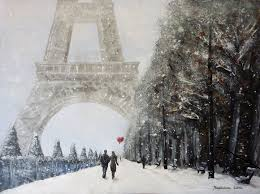 Pari 00C
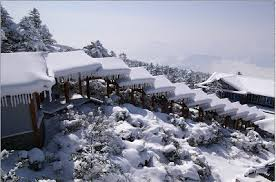 Bắc kinh -20C
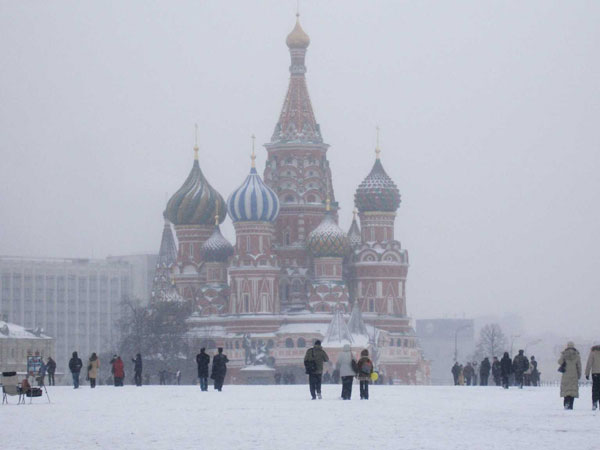 Mát-xcơ-va -70C
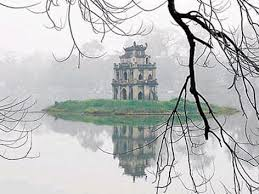 Hà nội 180C
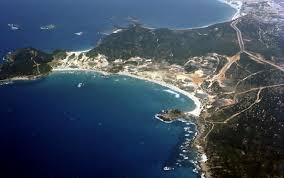 Độ cao của đáy Vịnh Cam Ranh khoảng  -30m
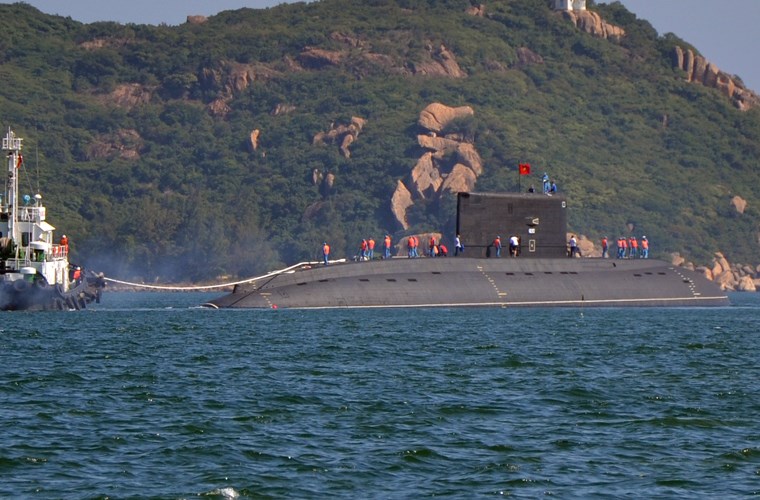 Đây là vị trí chiến lược quan trọng về quân sự của Việt Nam
Bài 13. TẬP HỢP CÁC SỐ NGUYÊN (Tiết 1)
VIDEO 1: NHIỆT ĐỘ
Bài 13. TẬP HỢP CÁC SỐ NGUYÊN(Tiết 1)
Video 1: Nhiệt độ
Câu hỏi 1: Nhiệt độ trên 00C trong video trên là
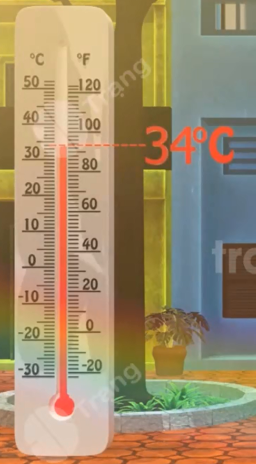 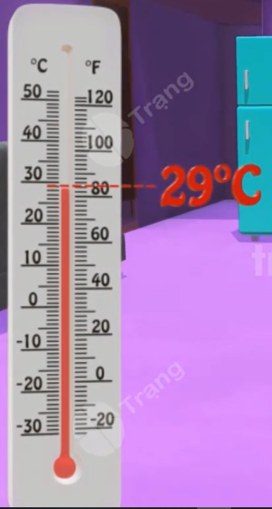 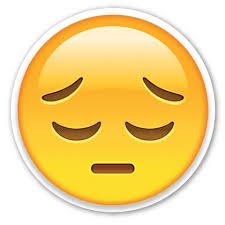 A. 290C.
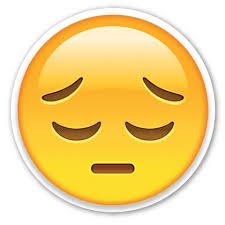 B. 340C.
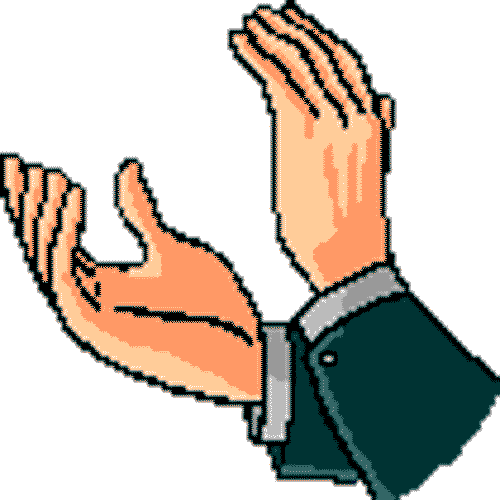 C. 290C và 340C.
Bài 13. TẬP HỢP CÁC SỐ NGUYÊN(Tiết 1)
Video 1: Nhiệt độ
Câu hỏi 2: Nhiệt độ dưới 00C trong video trên là
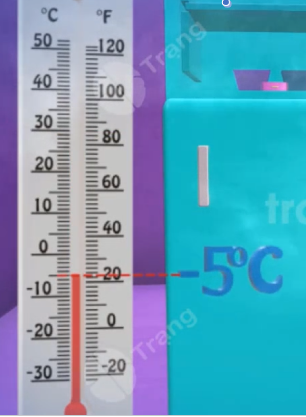 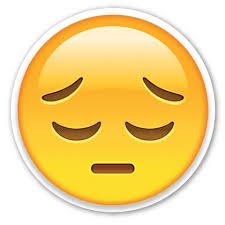 A. 50C.
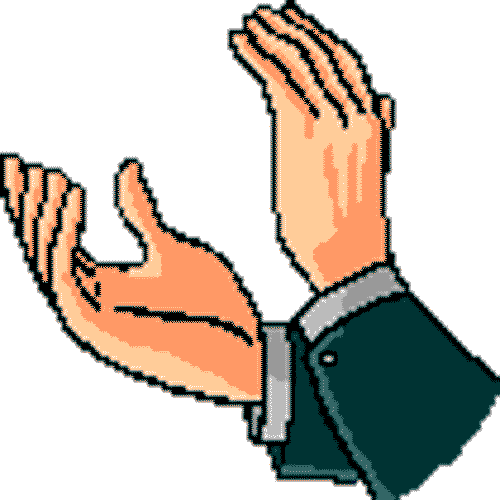 B. - 50C.
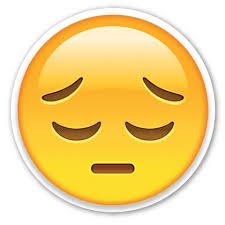 C. -40C.
Bài 13. TẬP HỢP CÁC SỐ NGUYÊN (Tiết 1)
Video 2
Câu hỏi 1: Độ cao trung bình của đỉnh núi trong video trên  cao hơn mực nước biển là
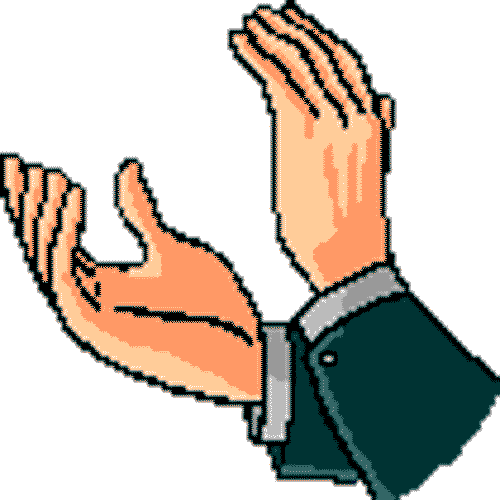 A. 150m.
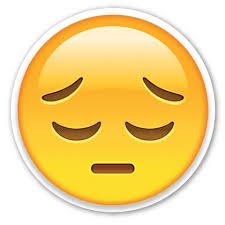 B. 250m.
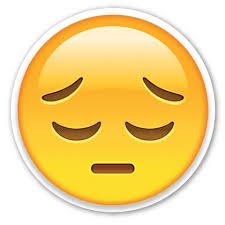 C. 1234m.
Bài 13. TẬP HỢP CÁC SỐ NGUYÊN (Tiết 1)
Video 2
Câu hỏi 2: Số nguyên âm trong video 2 dùng để biểu thị độ cao trung bình thấp hơn mực nước biển, đúng hay sai?
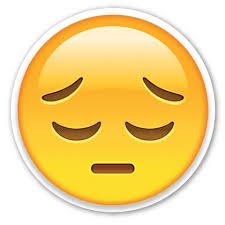 A. SAI.
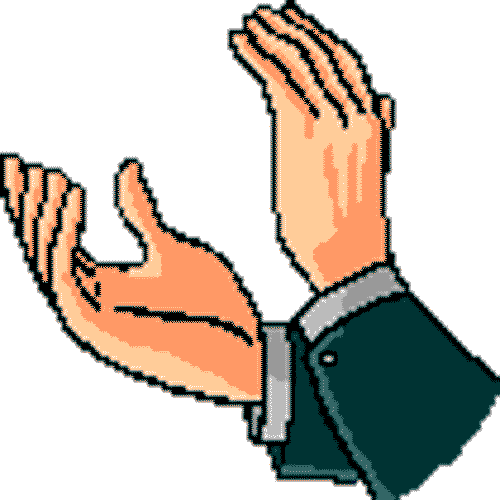 B. ĐÚNG.
Phiếu học tập 1
Em hãy sắp xếp các nội dung sau vào các cột tương ứng của chúng
	1. Nhiệt độ dưới 00 C
	2. Nhiệt độ trên 00 C
	3. Độ cao trên mực nước biển
	4. Độ cao dưới mực nước biển
	5. Số tiền còn nợ
	6. Số tiền hiện có
	7. Thời gian sau công nguyên
	8. Thời gian trước công nguyên
	9. Độ cận thị
	10. Độ viễn thị
Bài 13 - Tiết 23: TẬP HỢP CÁC SỐ NGUYÊN(Tiết 1)
Số dương và số âm dùng để biểu thị các đại lượng đối lập nhau, hoặc có hướng ngược nhau.
KIẾN THỨC TRỌNG TÂM
Số nguyên dương là các số tự nhiên (khác 0) 1; 2; 3; …
Số nguyên âm là các số  -1; -2; -3; -4;….
TẬP HỢP 
CÁC SỐ NGUYÊN
Tập hợp số nguyên  Z = {..; -3; -2; -1; 0; 1; 2; 3; ...}
Số 0 không là số nguyên dương, cũng không là số nguyên âm.
Số dương và số âm dùng để sbiểu thị các đại lượng đối lập nhau, hoặc có hướng ngược nhau.
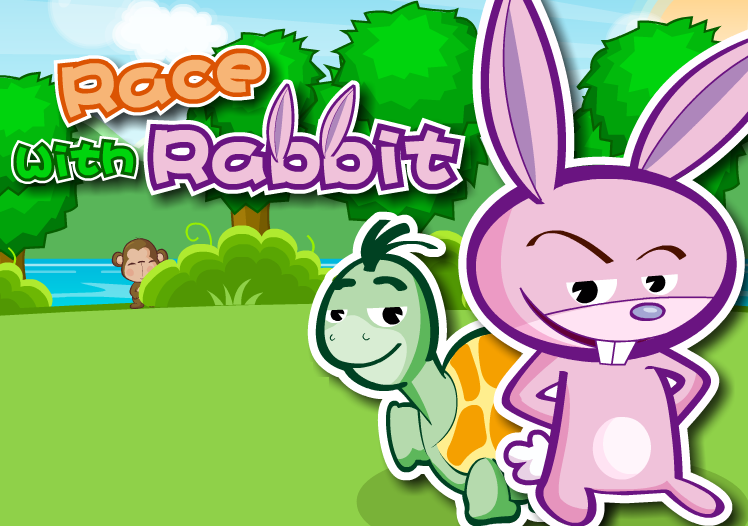 HOẠT ĐỘNG LUYỆN TẬP
START
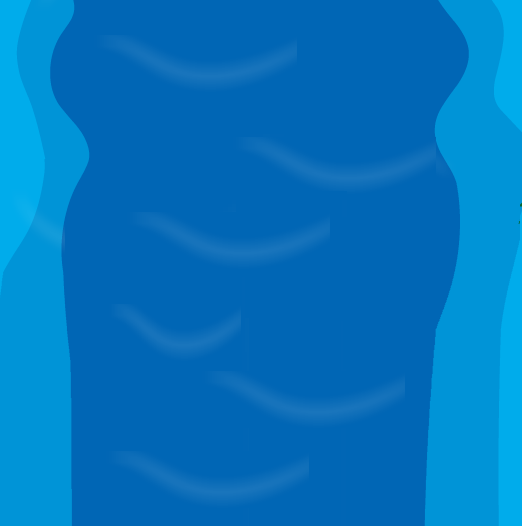 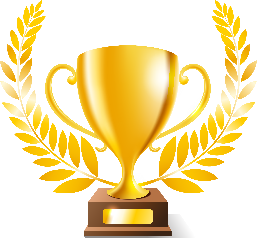 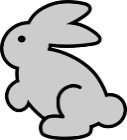 Team
Team
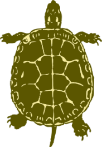 2
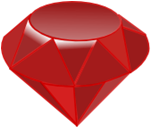 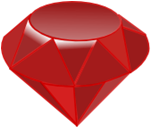 4
1
3
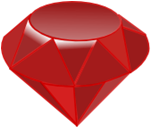 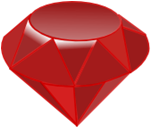 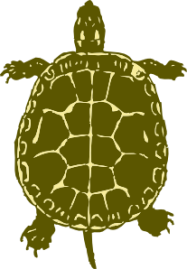 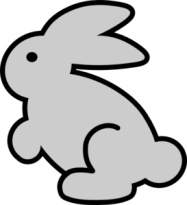 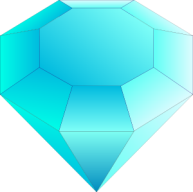 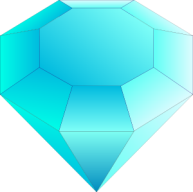 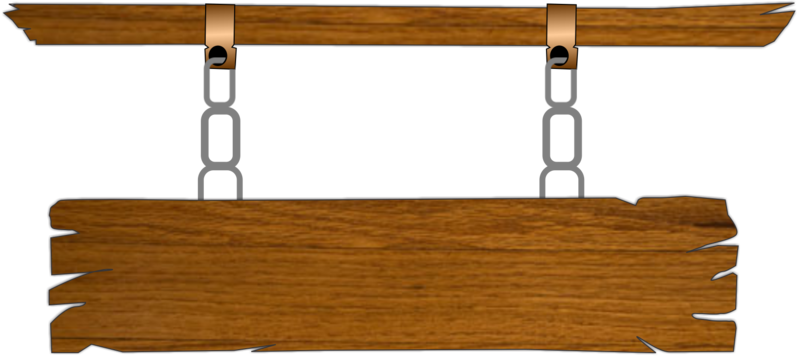 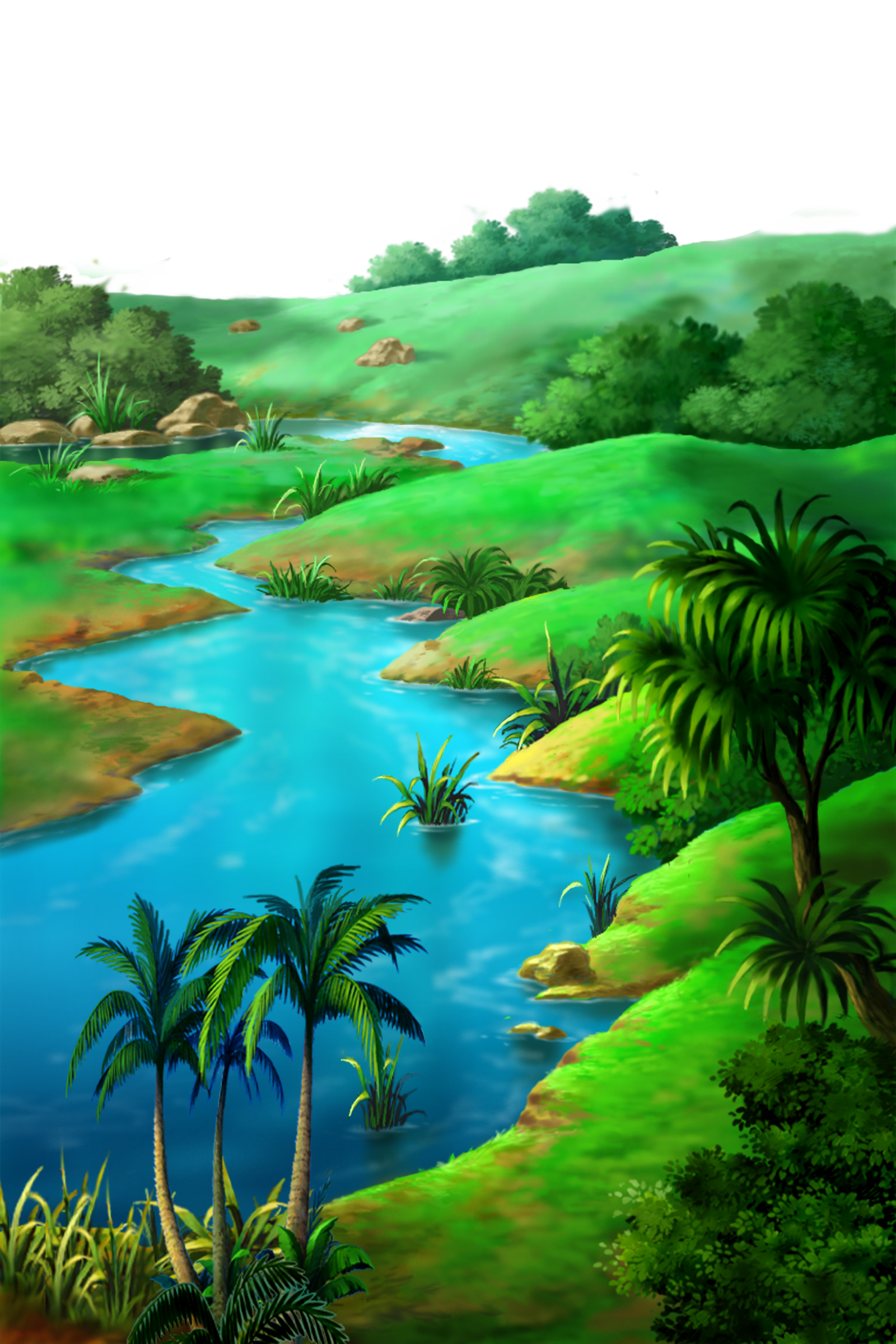 Câu 1: Tập hợp các số nguyên được 
kí hiệu là
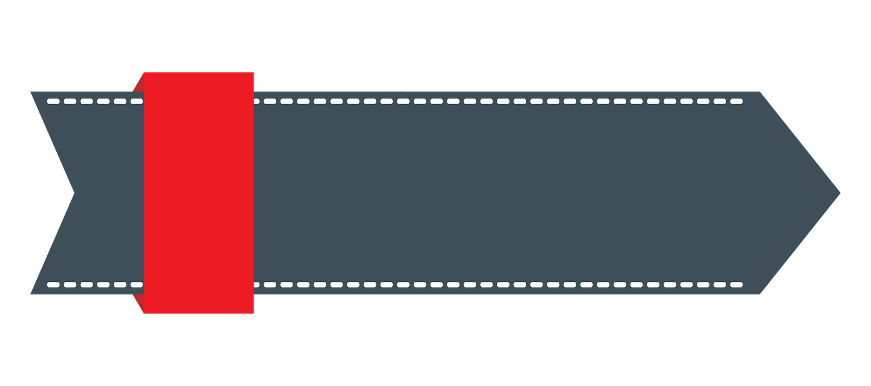 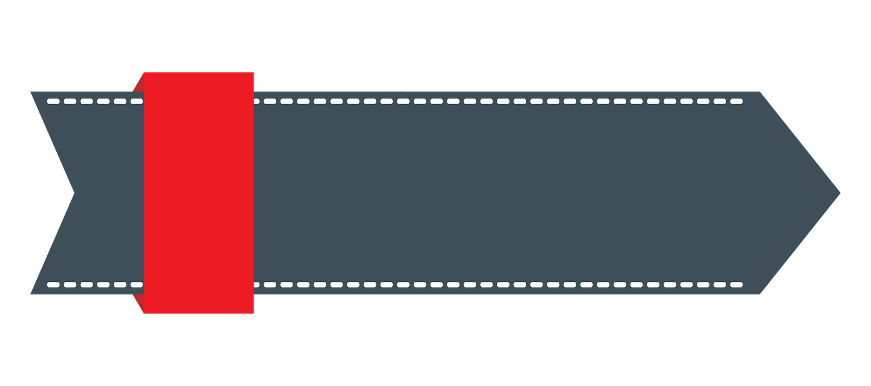 B
Z
{Z}
A
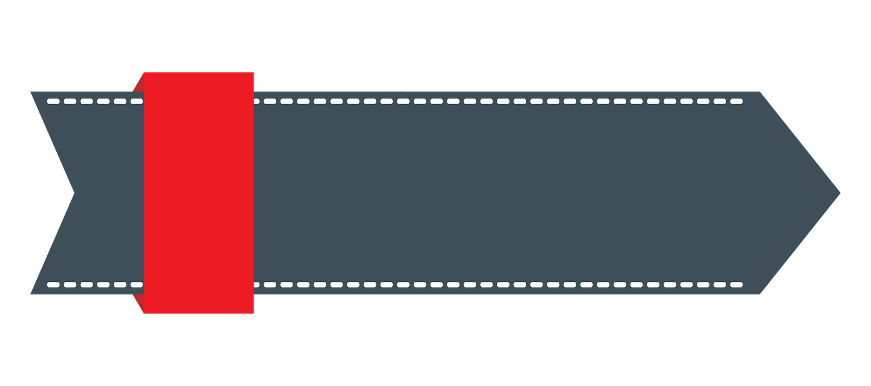 N*
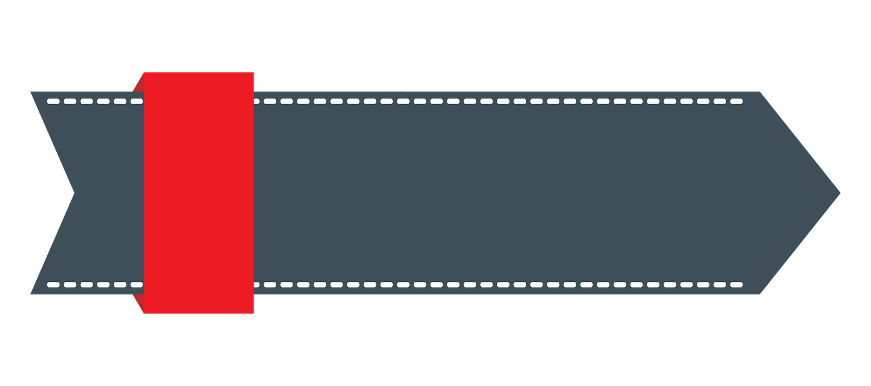 N
C
D
ĐUA TIẾP
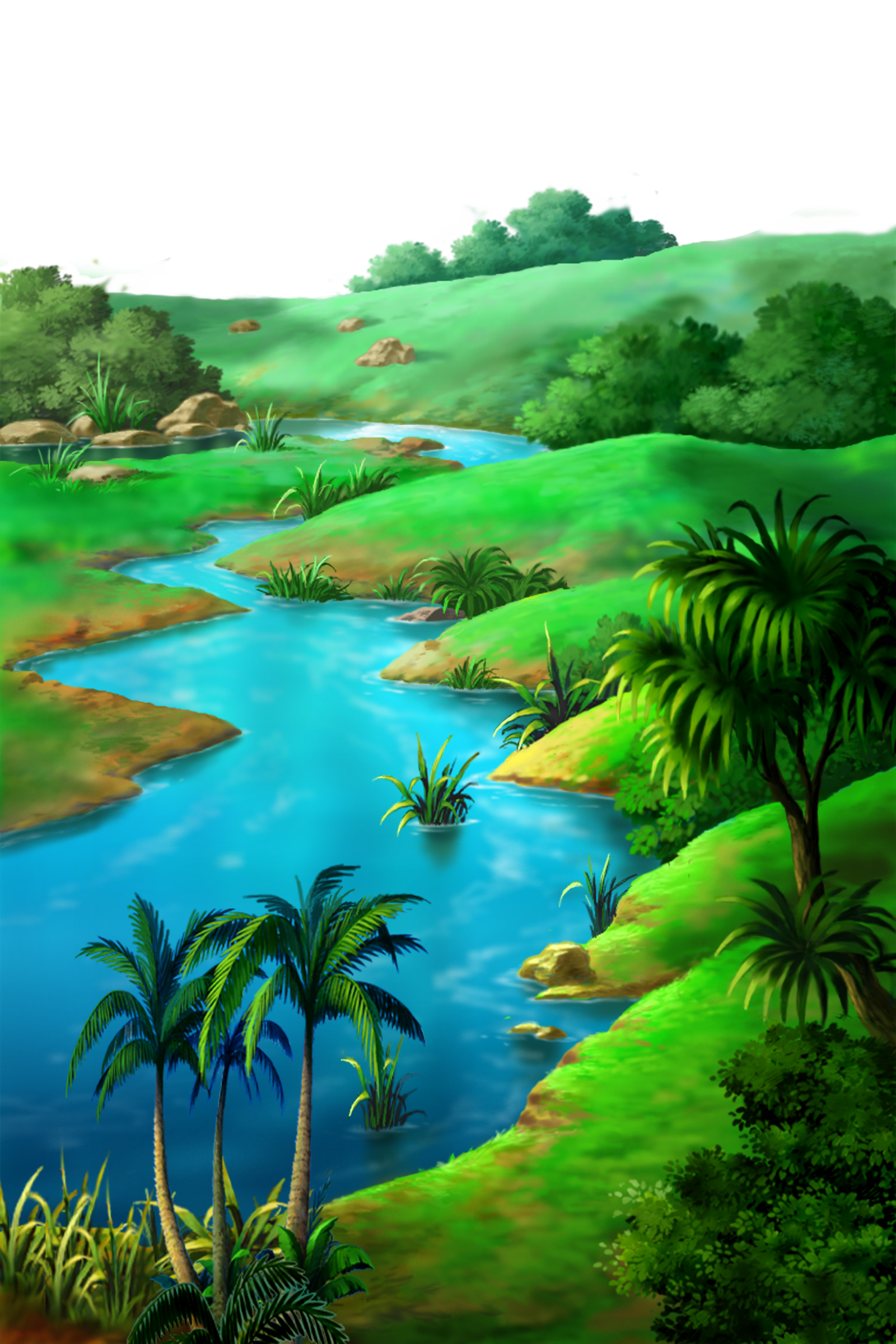 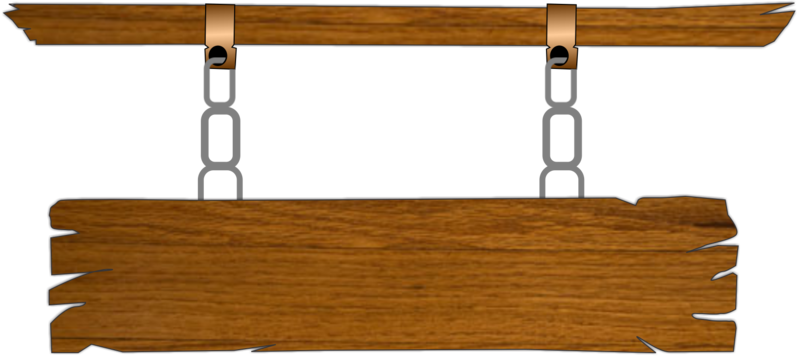 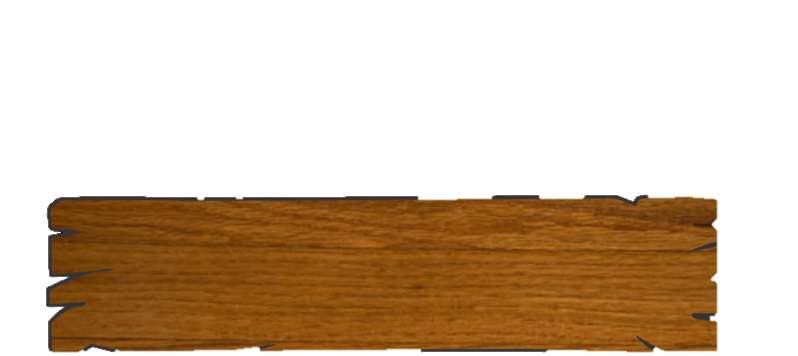 Câu 2: Nhà Toán học Ác-si-mét sinh năm: - 287
Số nguyên âm ở đây có ý nghĩa là gì?
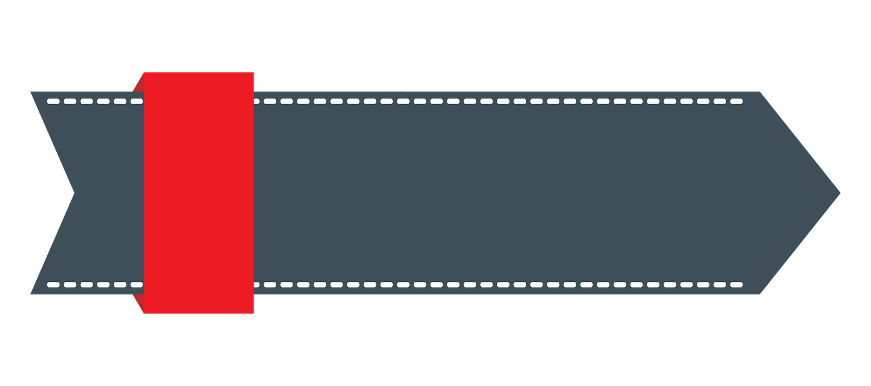 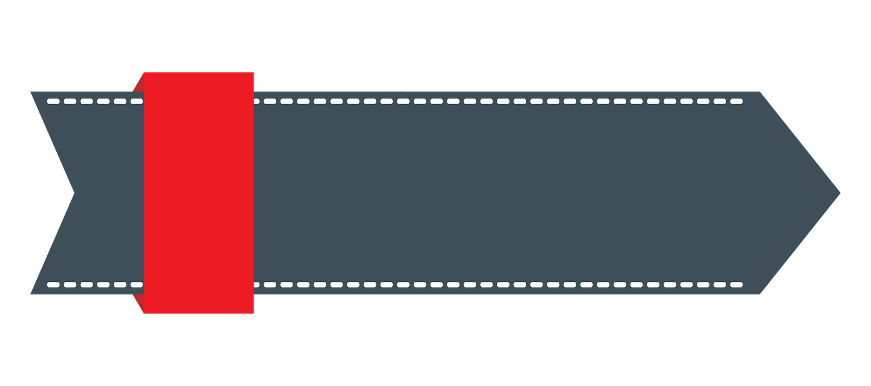 Thời gian trước thế kỉ XXI
Thời gian trước công nguyên
B
A
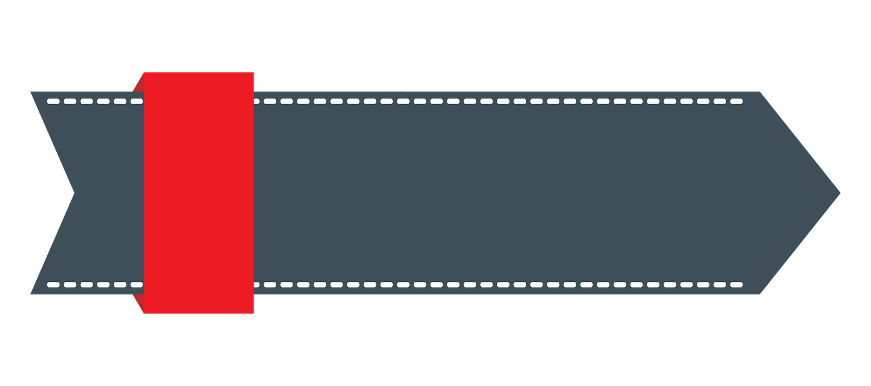 Thời gian sau công nguyên
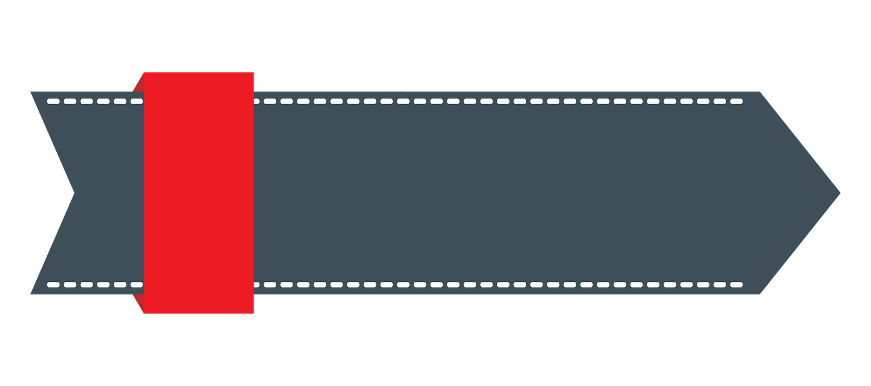 Thời gian sau thế kỉ XXI
C
D
ĐUA TIẾP
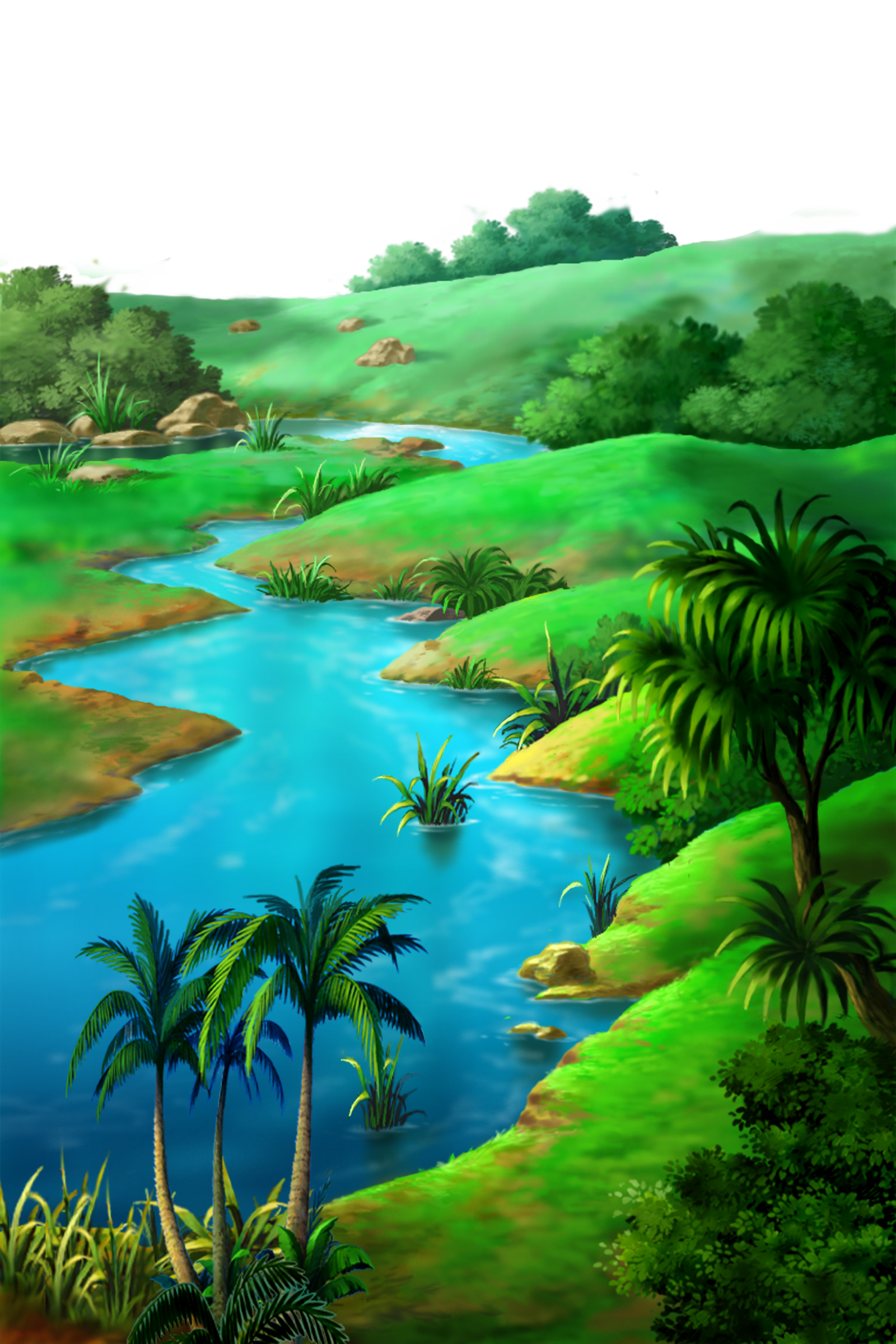 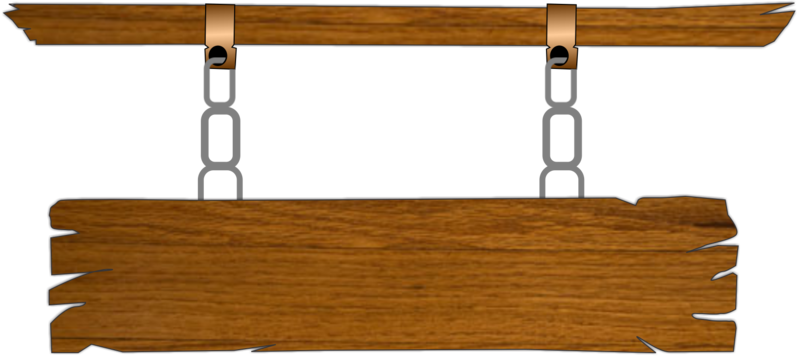 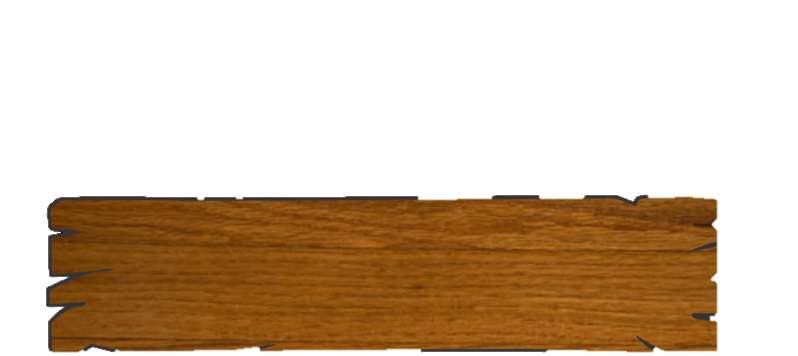 Câu 3: Viết số nguyên âm biểu thị bà Năm bị lỗ 500 000 đồng?
Bà Năm có ………… đồng.
Điền số còn thiếu vào chỗ chấm?
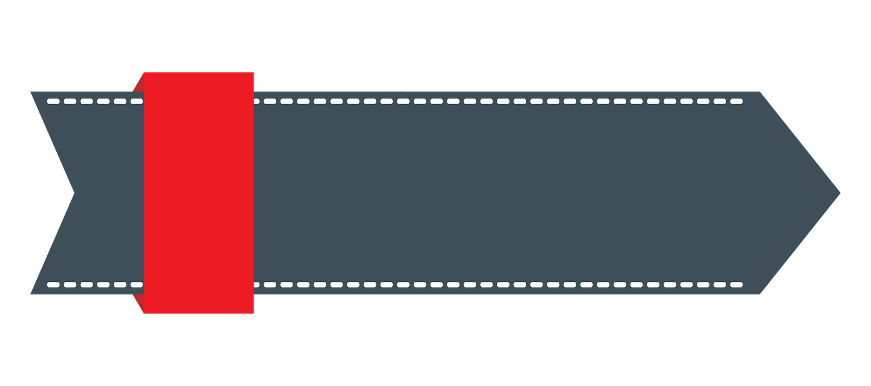 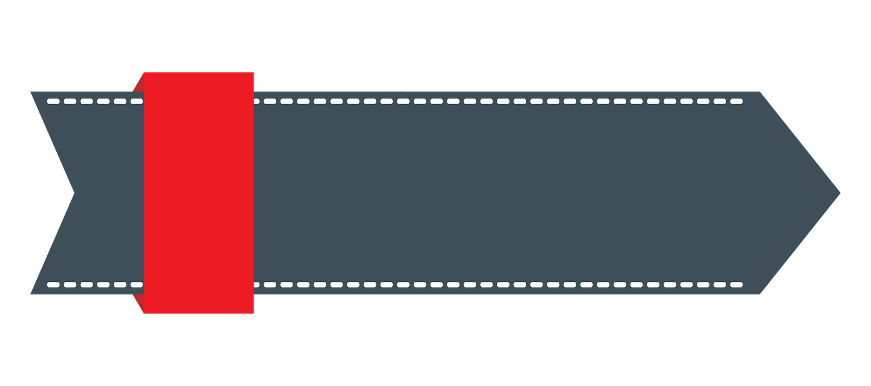 - 50 000
- 500 000
B
A
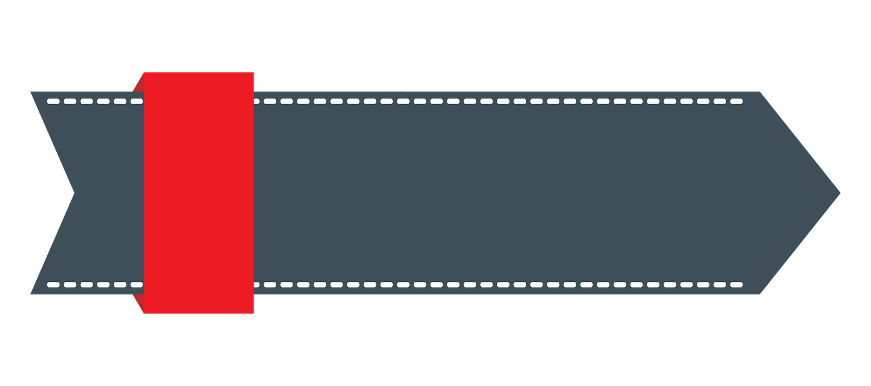 + 500 000
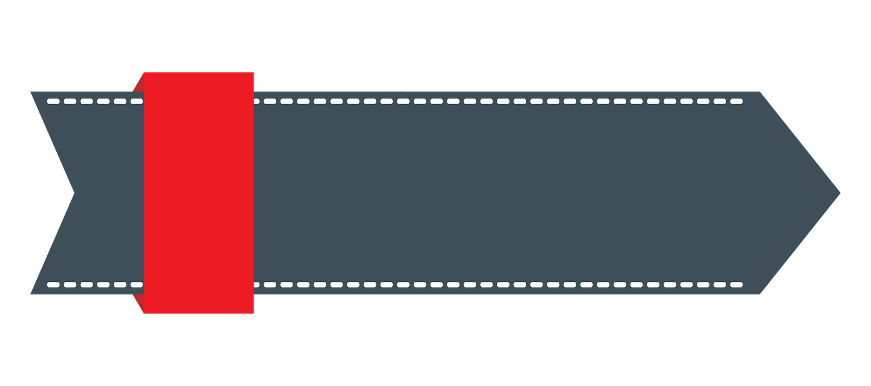 500 000
C
D
ĐUA TIẾP
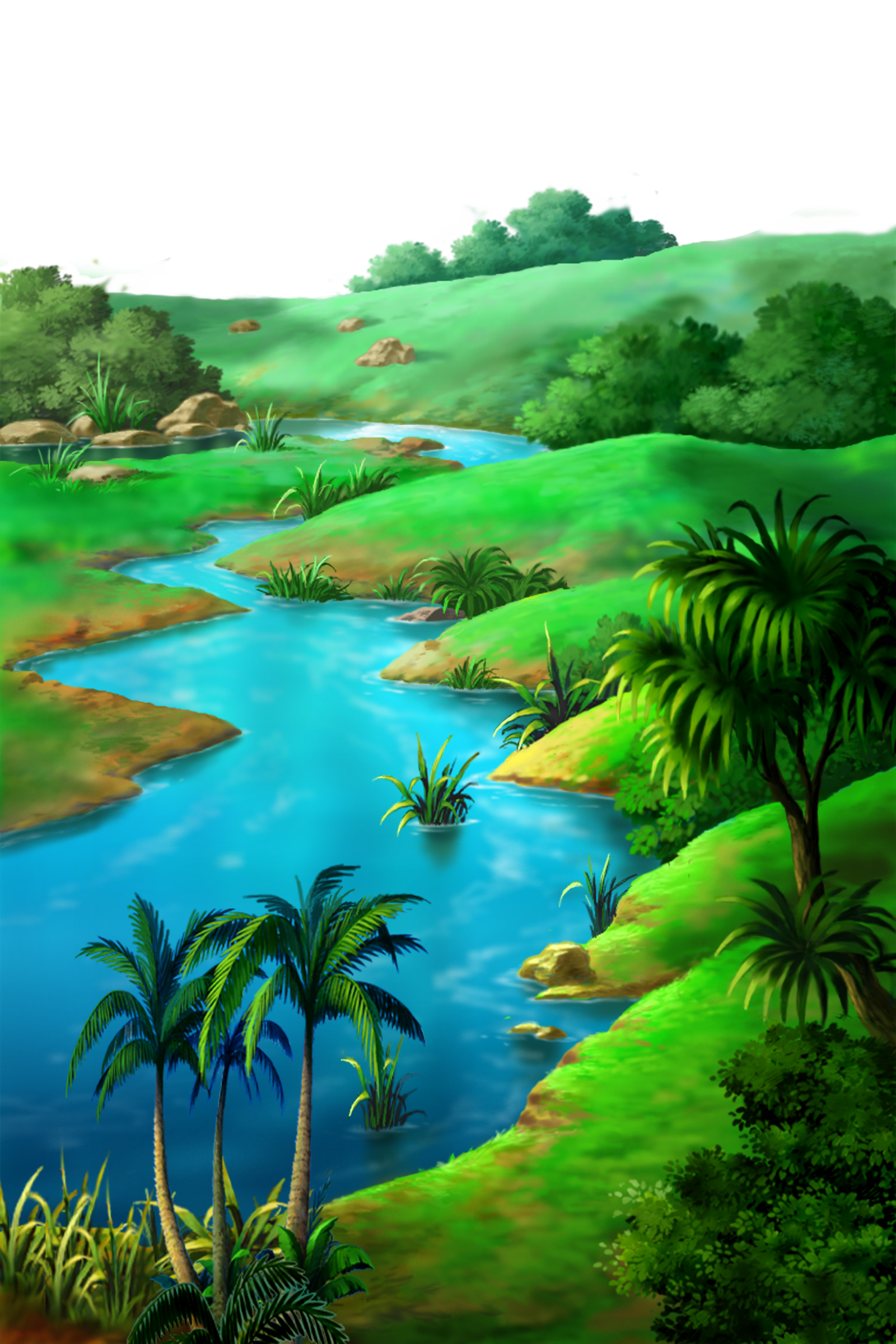 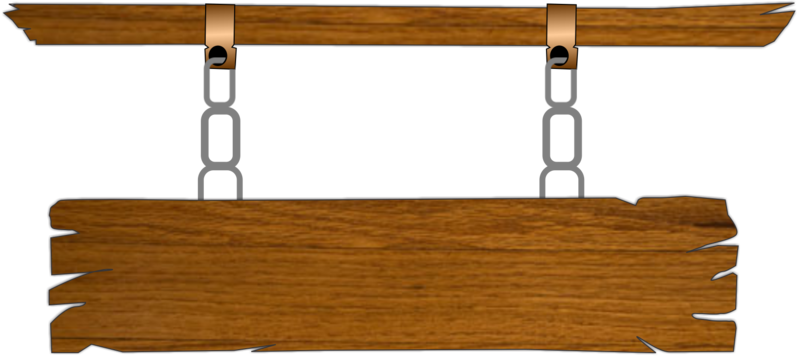 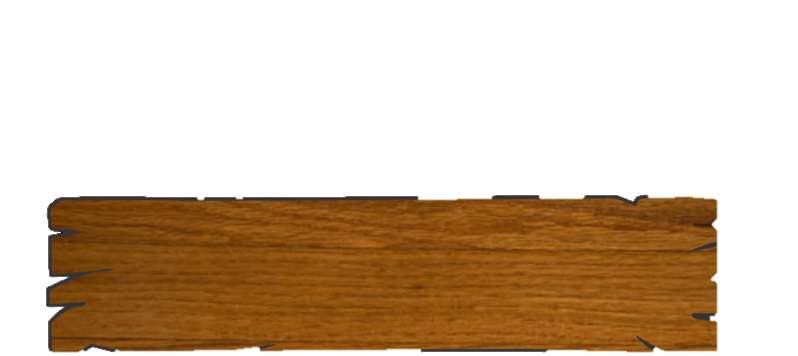 Câu 4: Tìm các số nguyên âm trong các số sau: - 5; 9; 0; - 7; 6
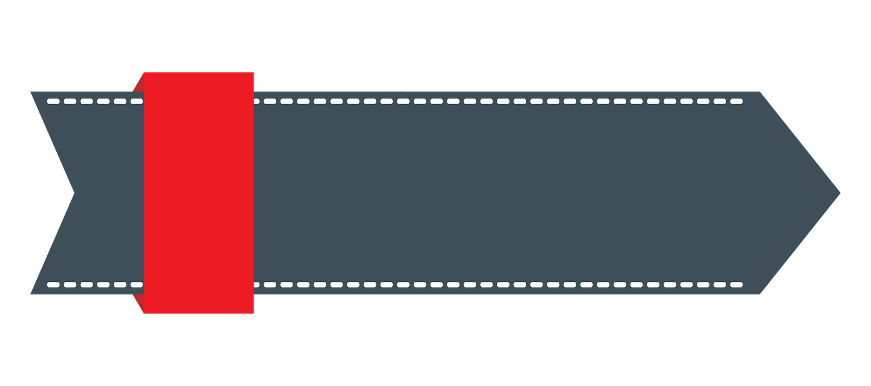 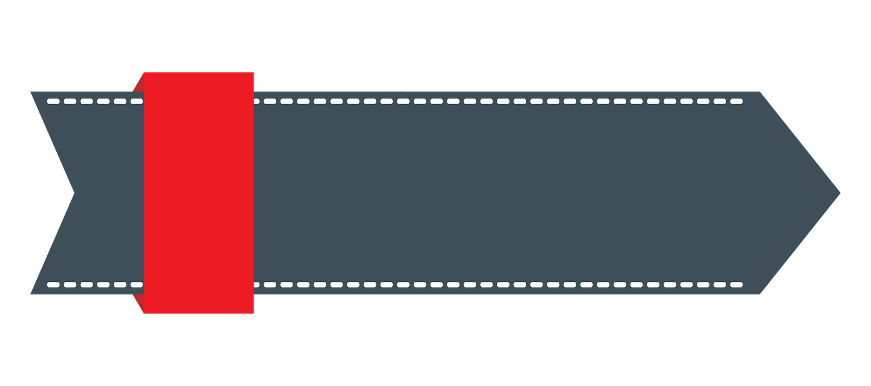 - 5; 0 ; - 7
- 5; - 7
A
B
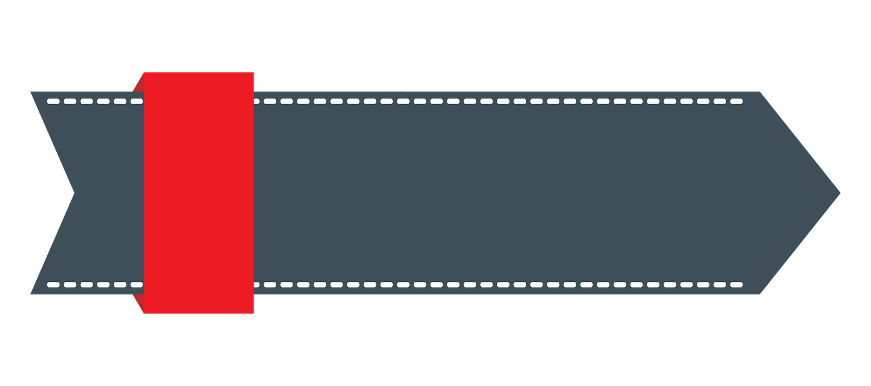 9; 0; 6
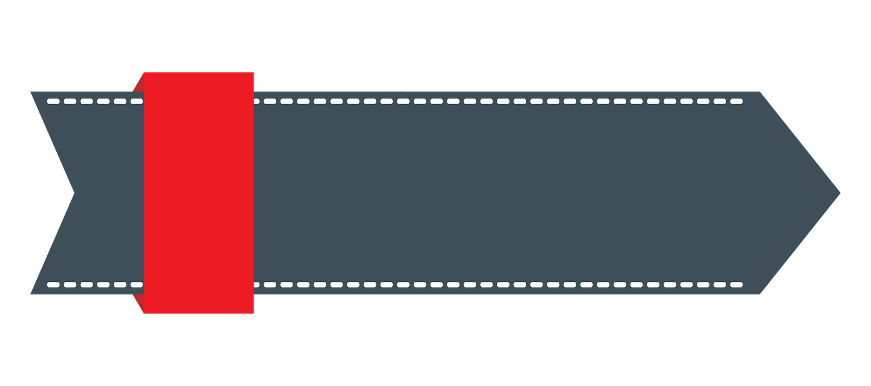 C
- 7; - 5; 0; 6; 9
D
ĐUA TIẾP
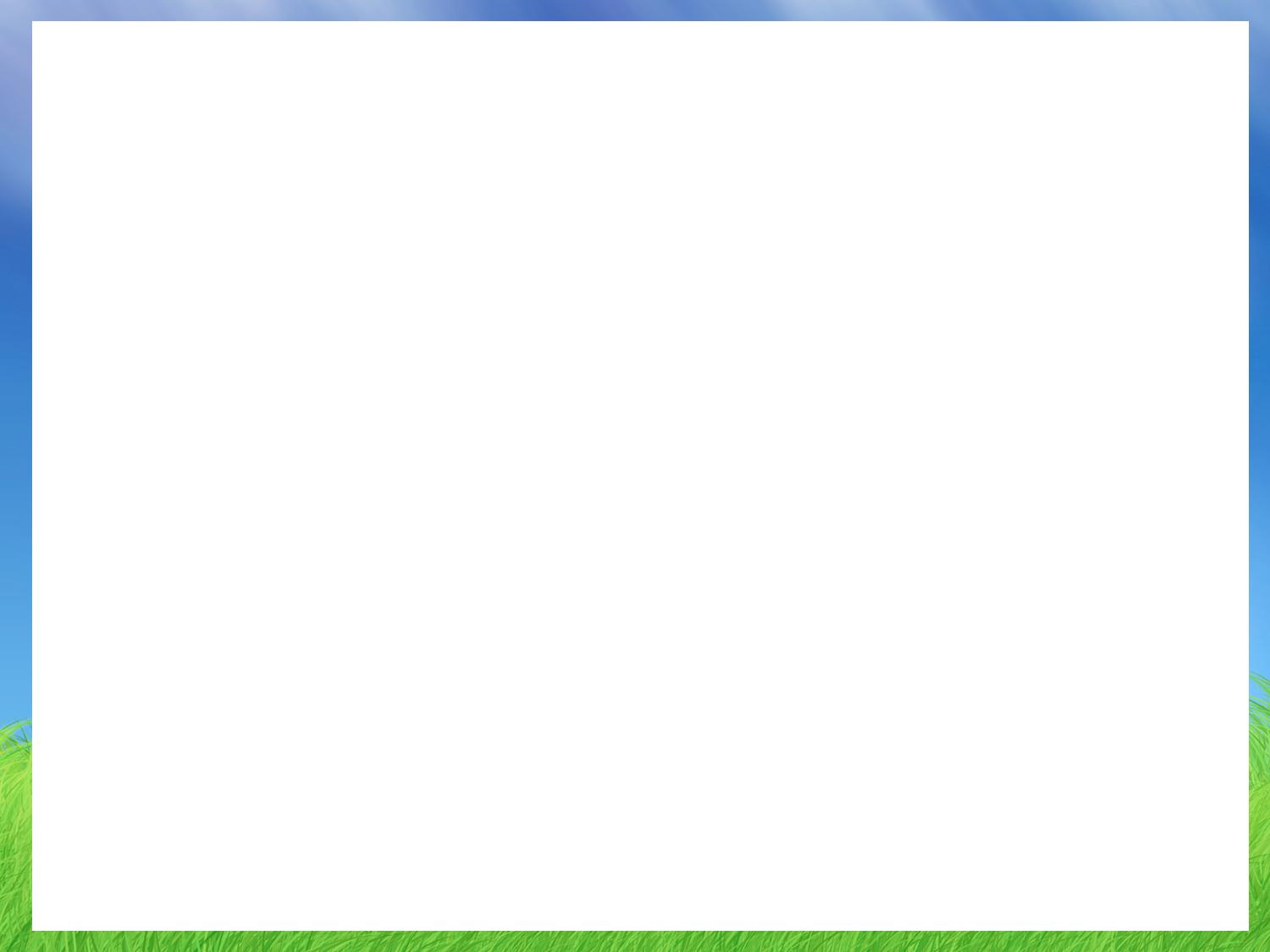 PHIẾU HỌC TẬP  2
Ông M nhận được hai tin nhắn từ một ngân hàng với nội dung như sau:
“Tài khoản …010. Số tiền giao dịch +160 000…”
“Tài khoản …010. Số tiền giao dịch -4 000 000…”
Em hãy giải thích ý nghĩa của số âm và số dương trong mỗi tin nhắn trên.
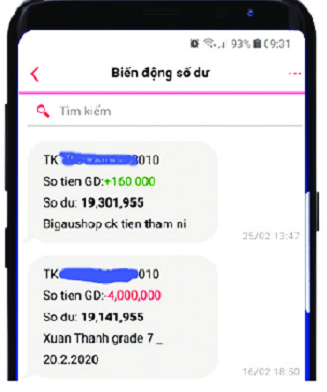 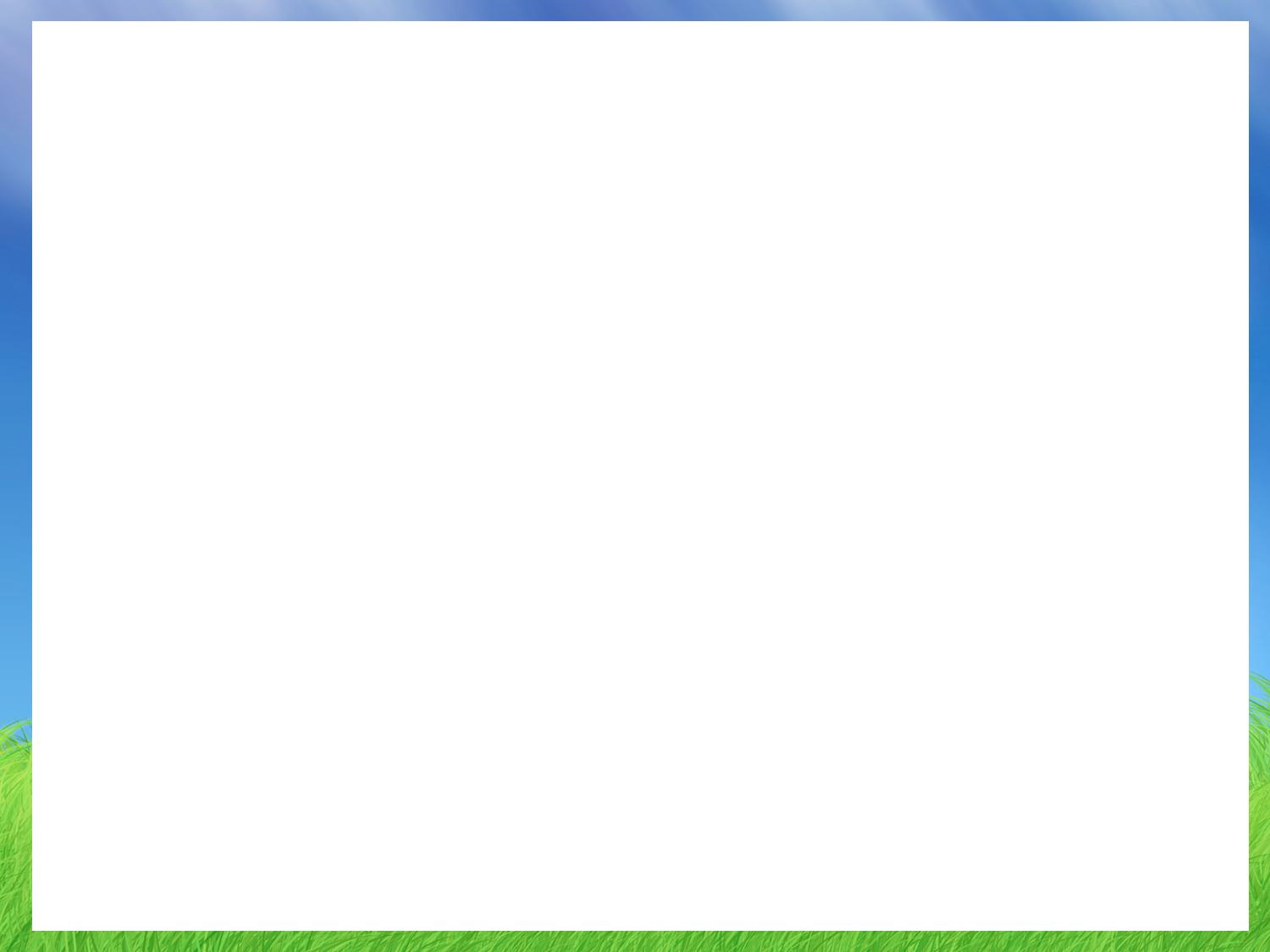 Trả lời
1. “Số tiền giao dịch +160 000” nghĩa là tài khoản của ông được cộng thêm tiền vào là 160 000.
2. “Số tiền giao dịch -4 000 000…” nghĩa là tài khoản của ông bị trừ là 4 000 000.
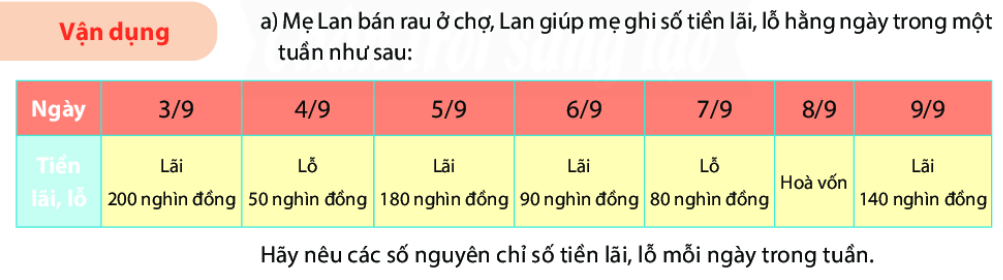 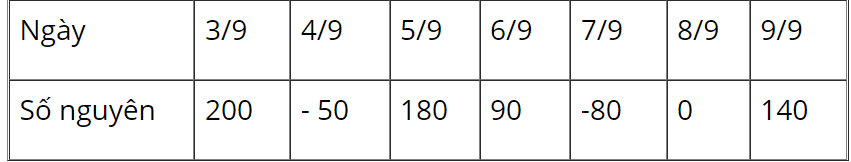 140
0
-80
90
-50
180
200
Bài 13 - Tiết 31: TẬP HỢP CÁC SỐ NGUYÊN Tiết 1)
HƯỚNG DẪN HỌC Ở NHÀ
Đọc lại SGK và vở ghi
Làm bài tập 3.1, 3.2, 3.3(SGK). 
Xem mục 2 “Thứ tự trong tập số nguyên”.
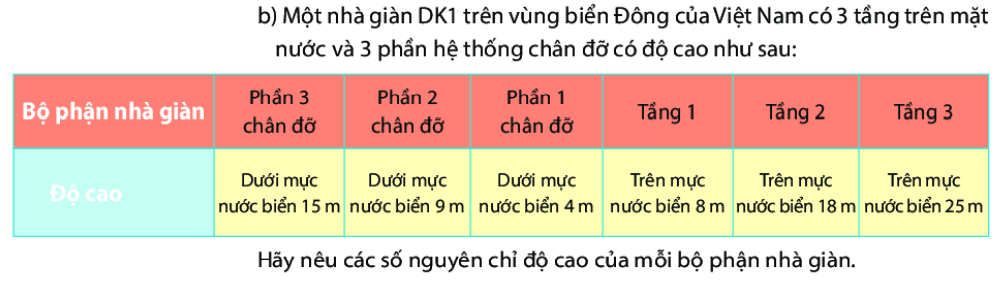 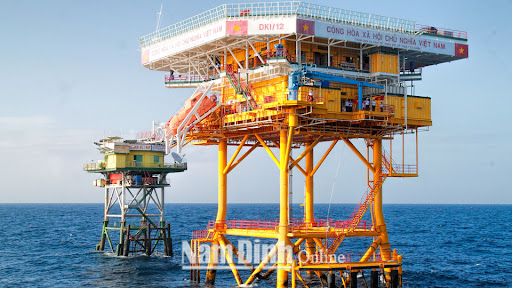 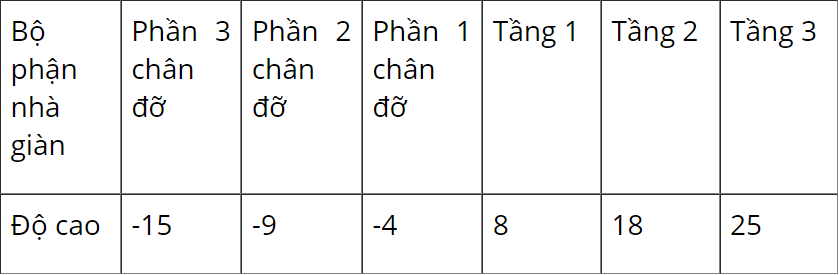